Math Outside 						the
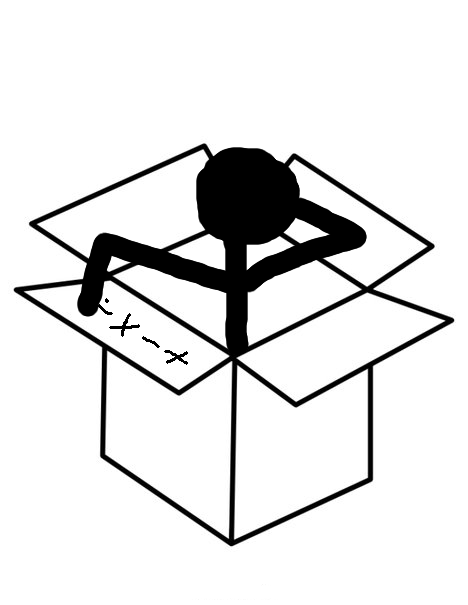 Interactive Medium-fi Prototype
Ashlee Reynolds, Charlie Yu, David Young, Brad Huang
Overview
Changes to the three Tasks
Revised UIs
Three Scenarios
Using JustInMind
Wizard of Oz
Summary
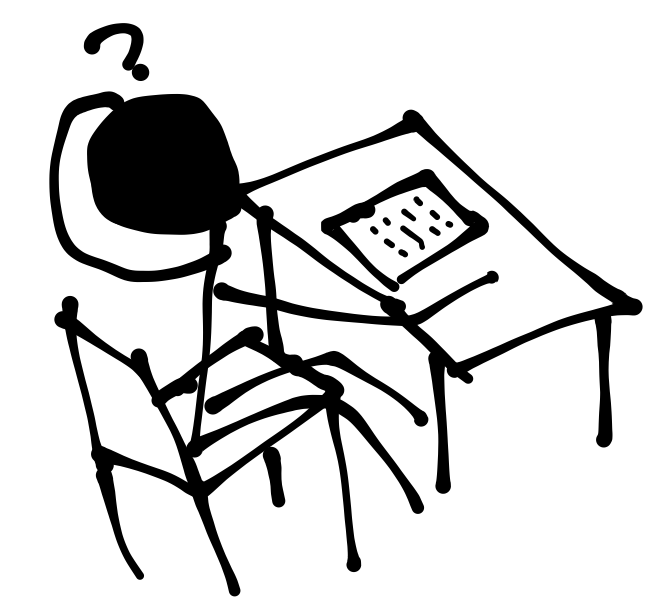 Three Tasks
The Challenge
Parent Mode
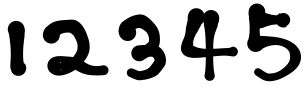 The Social Task
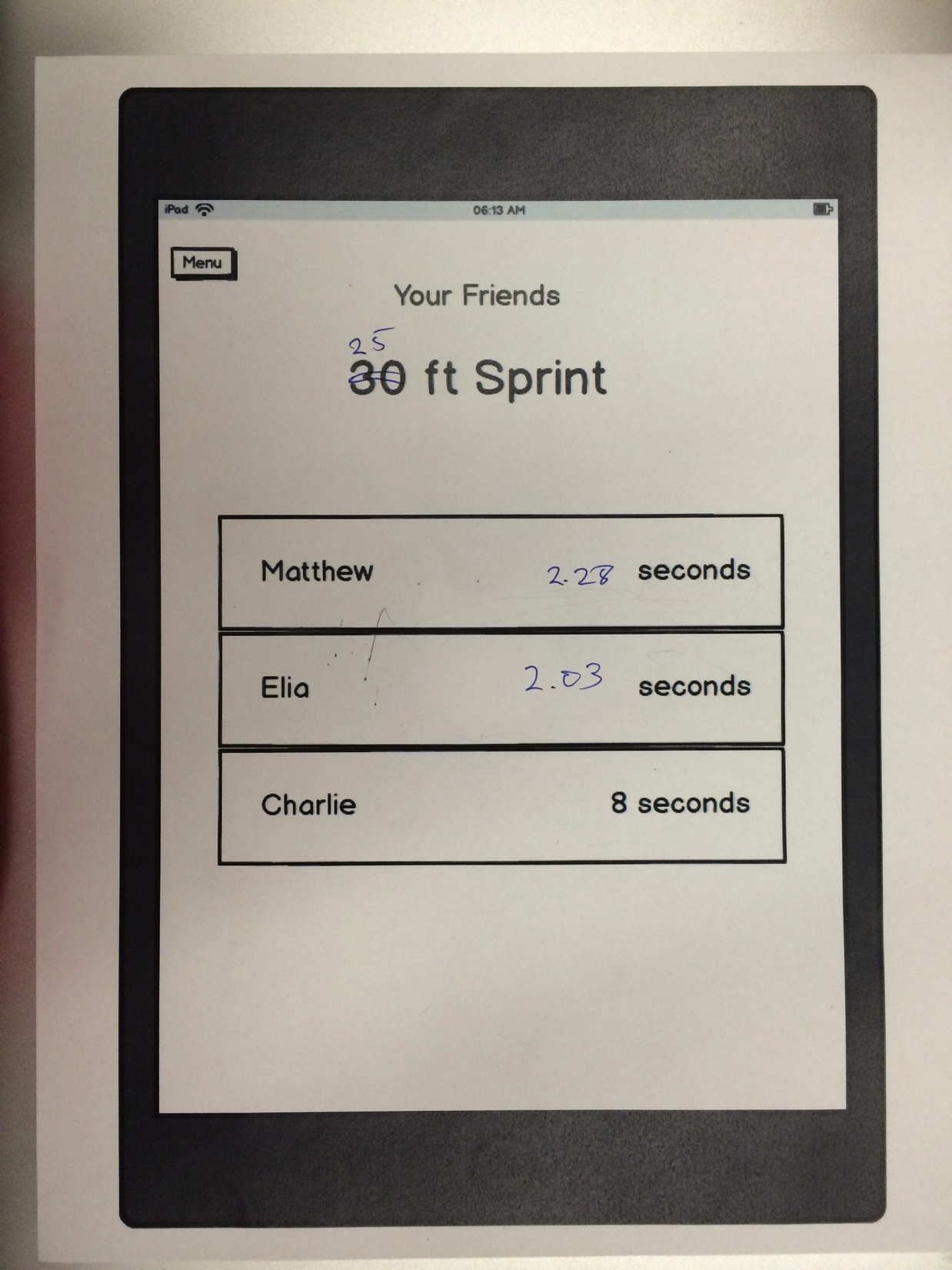 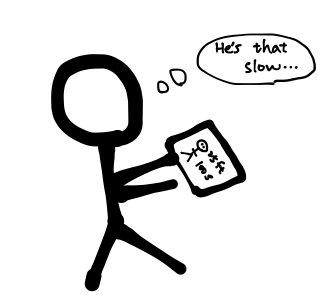 Revised UI Designs
Menu
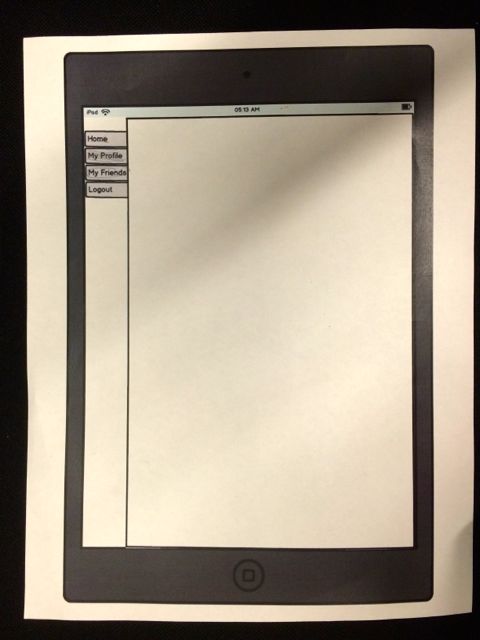 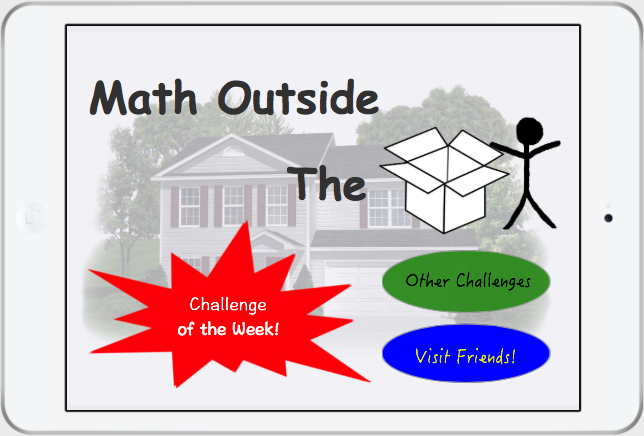 Revised UI Designs
Buttons
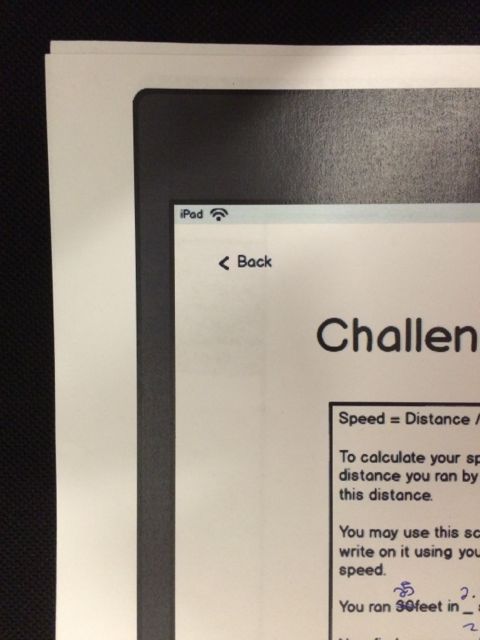 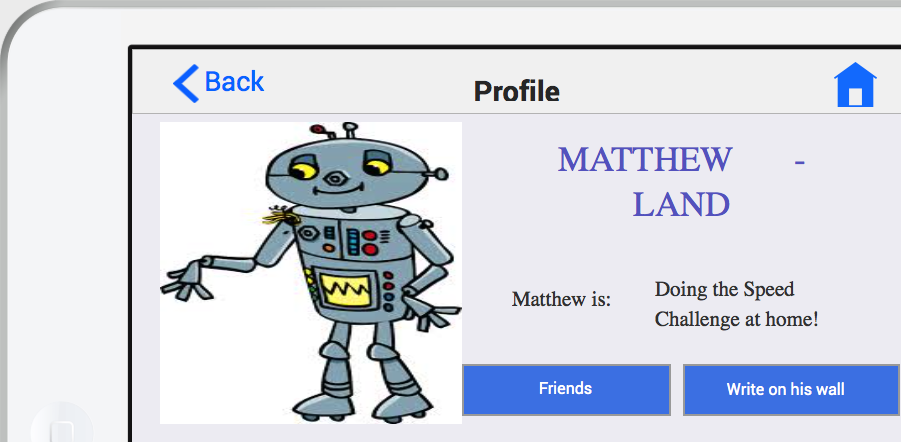 Revised UI Designs
Parent Control
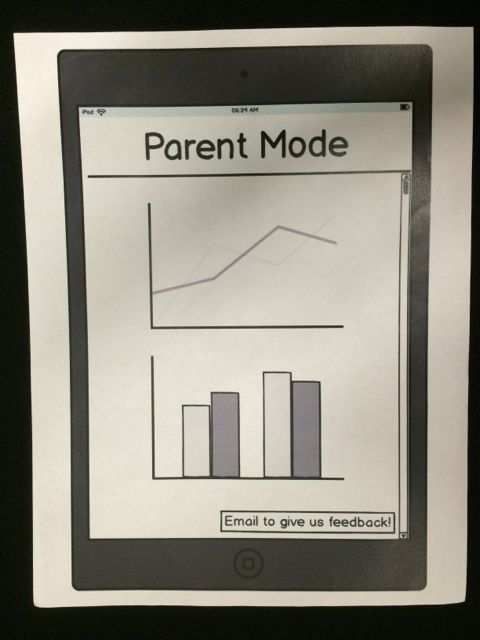 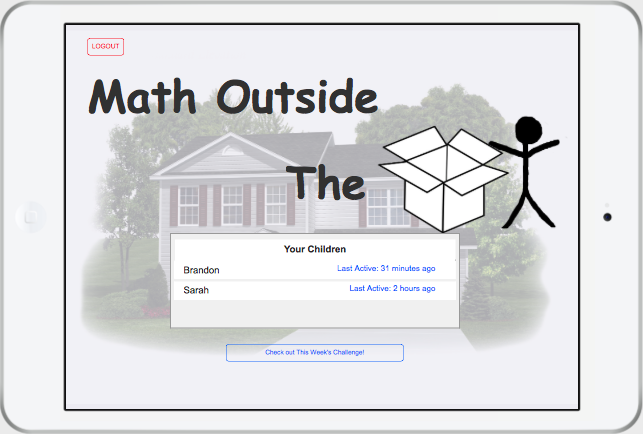 Scenario 1Running Challenge
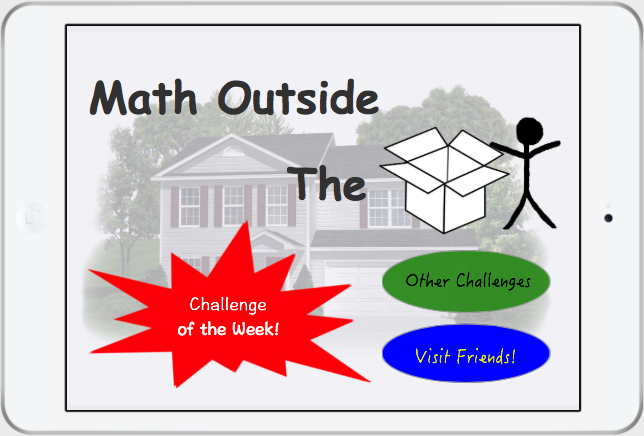 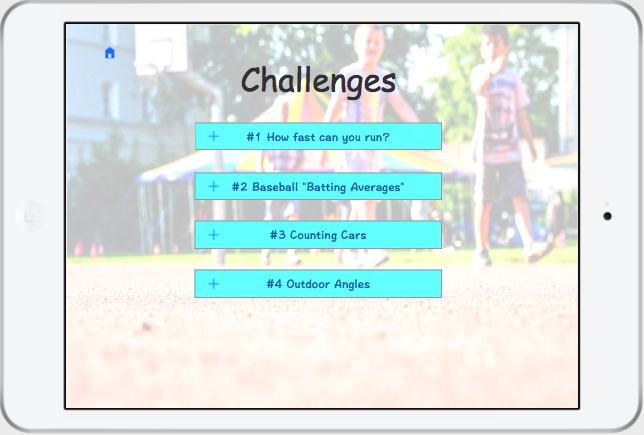 Scenario 1Running Challenge
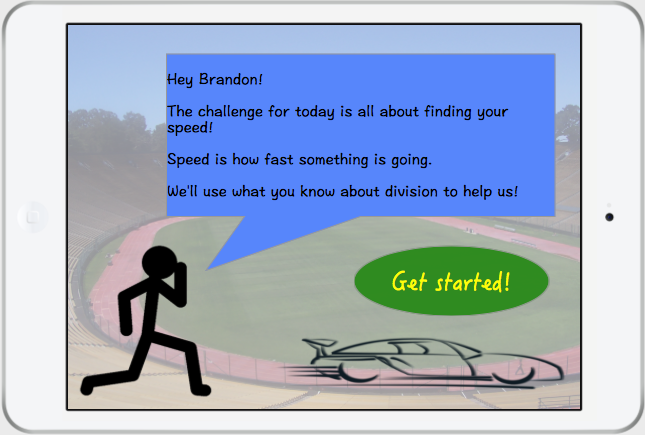 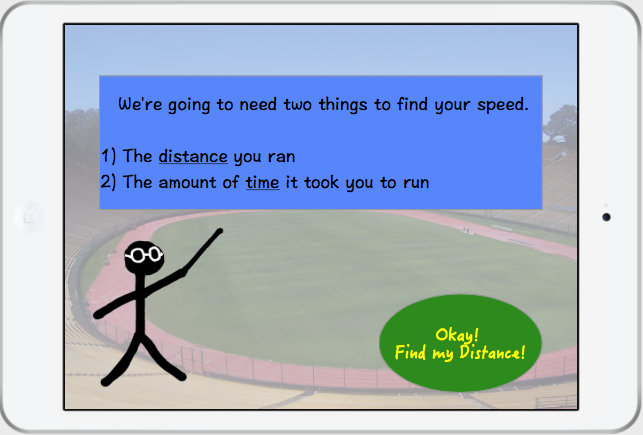 Scenario 1Running Challenge
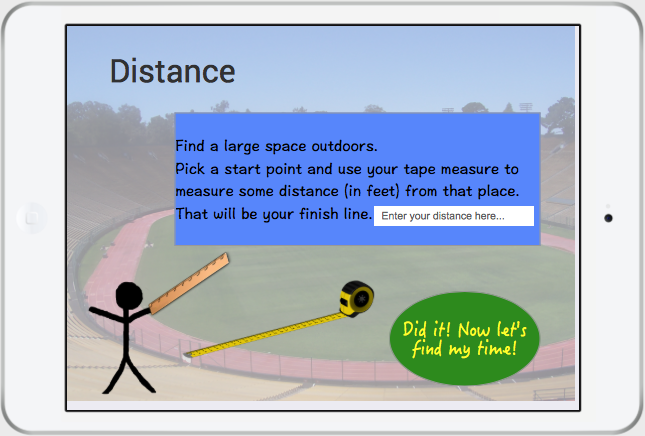 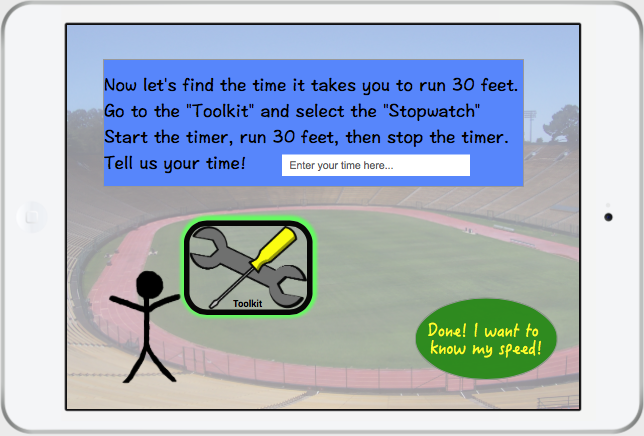 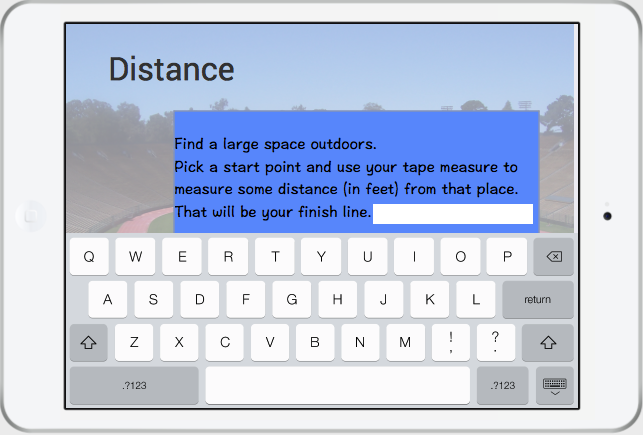 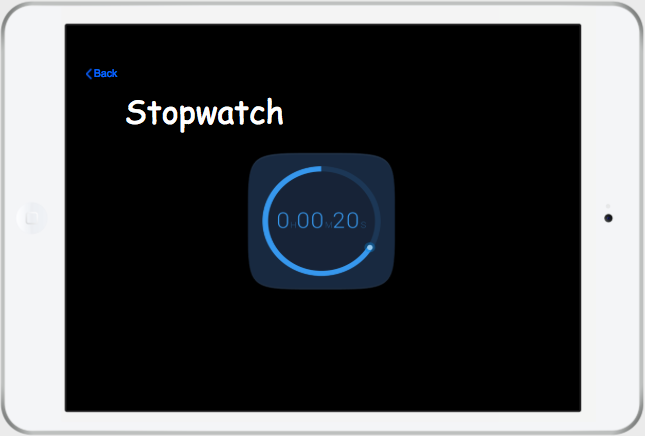 Scenario 1Running Challenge
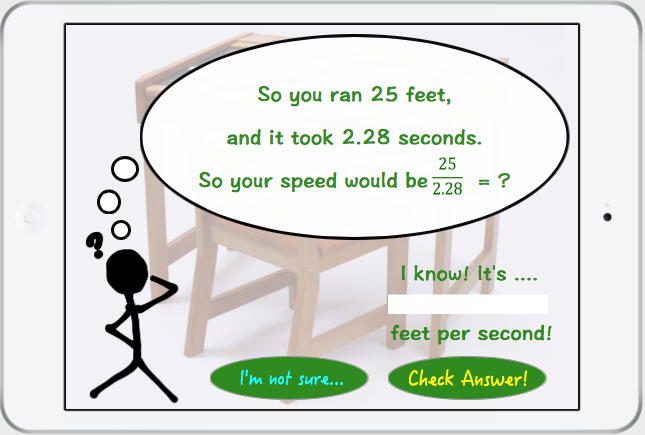 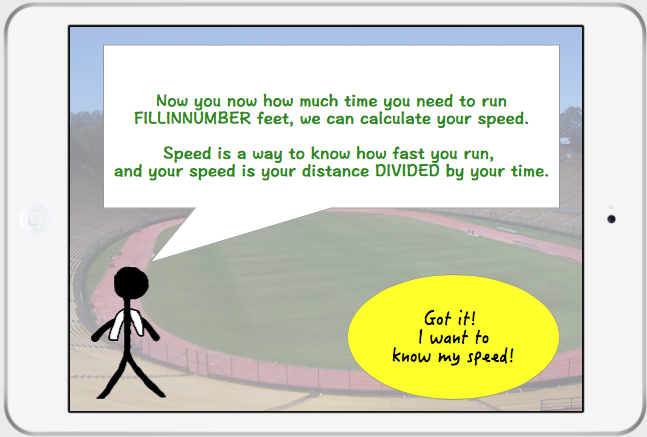 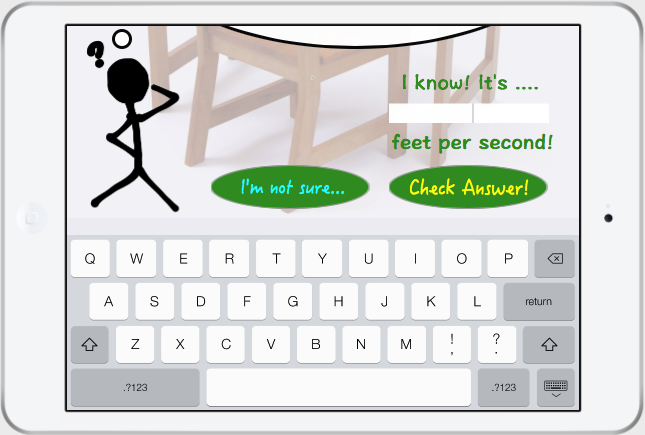 Scenario 1Running Challenge
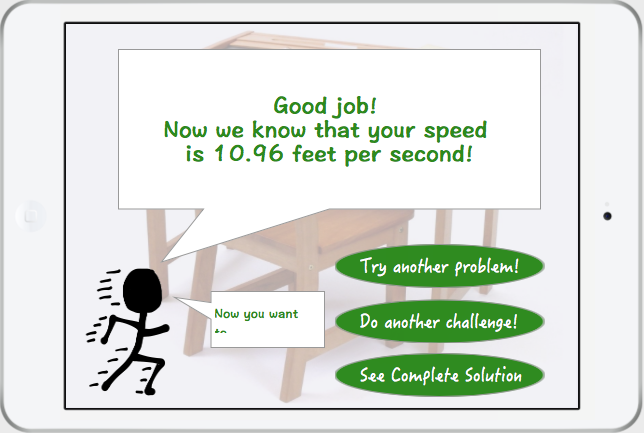 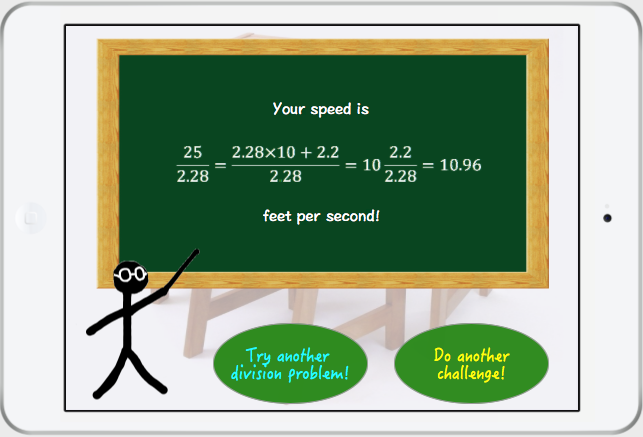 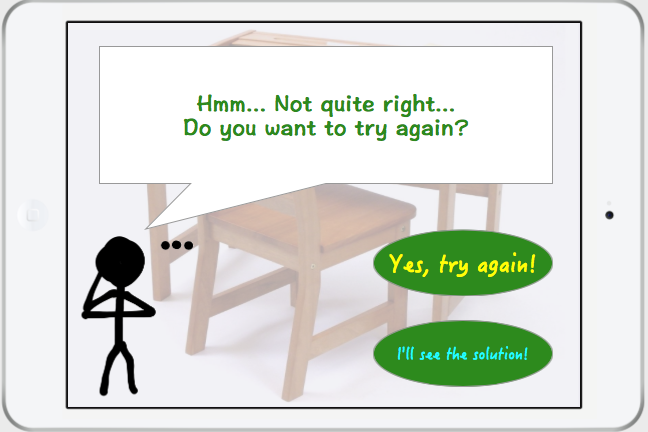 Solution
Scenario 1Running Challenge
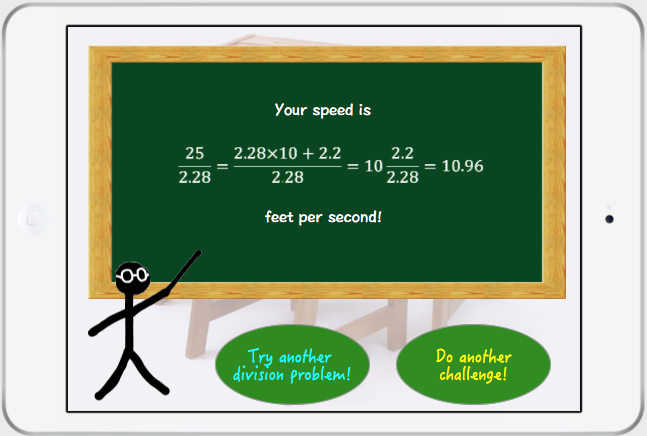 Scenario 2Elia visits Matthew-Land
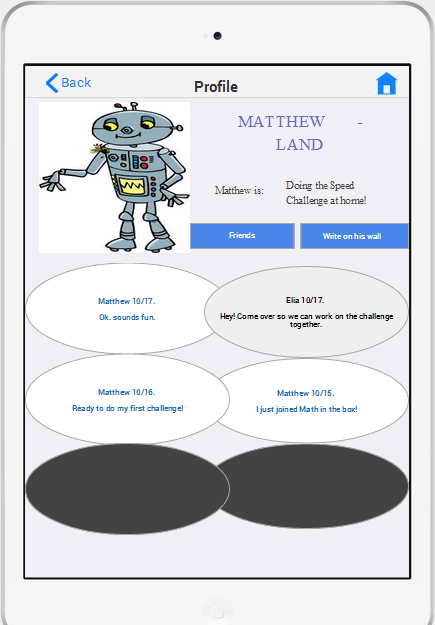 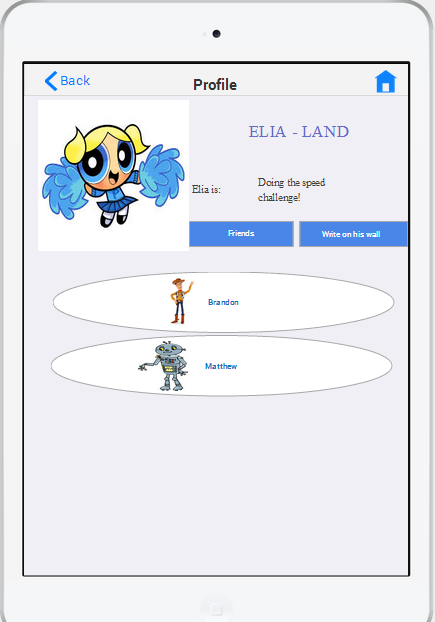 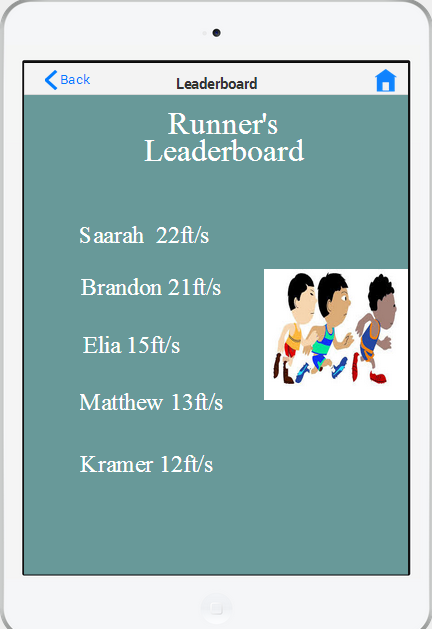 Scenario 3Parent Control
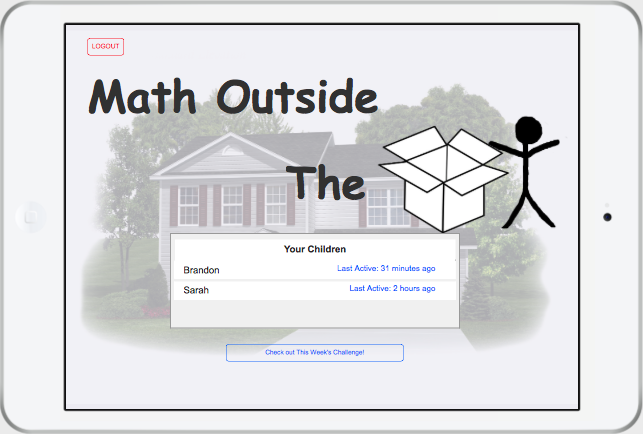 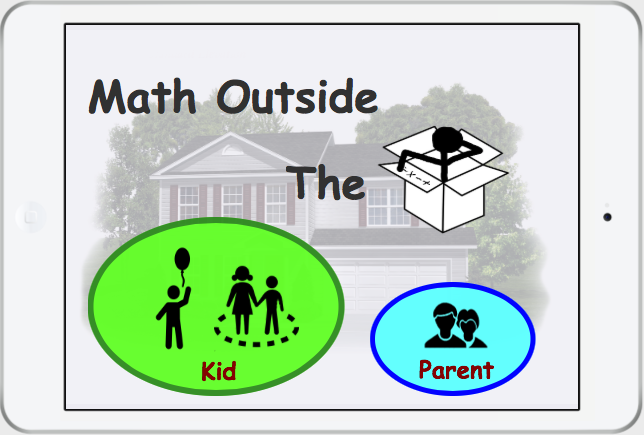 To challenge
Scenario 3Parent Control
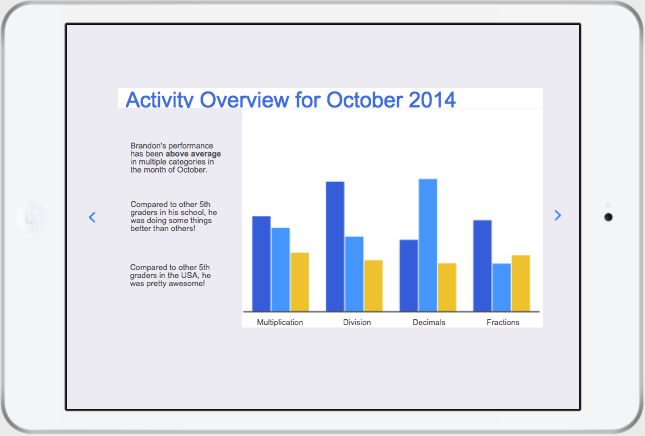 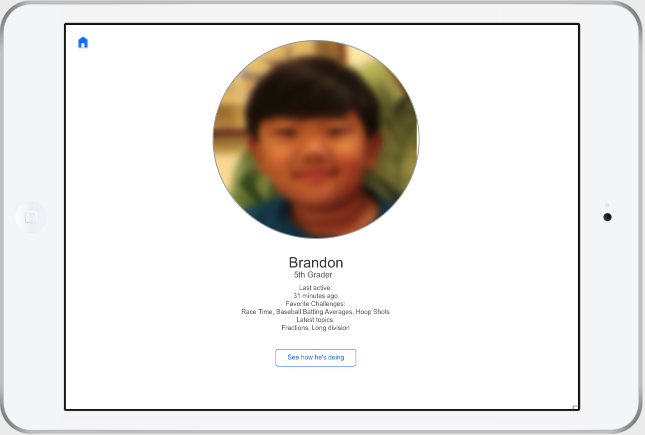 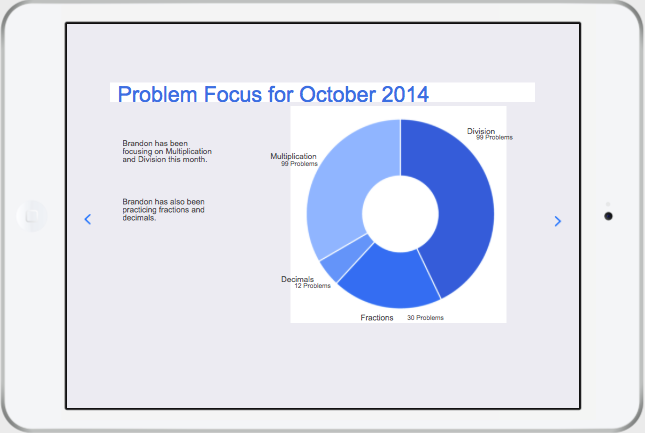 JustInMind - pros
Good icon library
Similar metaphors as other prototyping tools
Freedom 
Teamwork
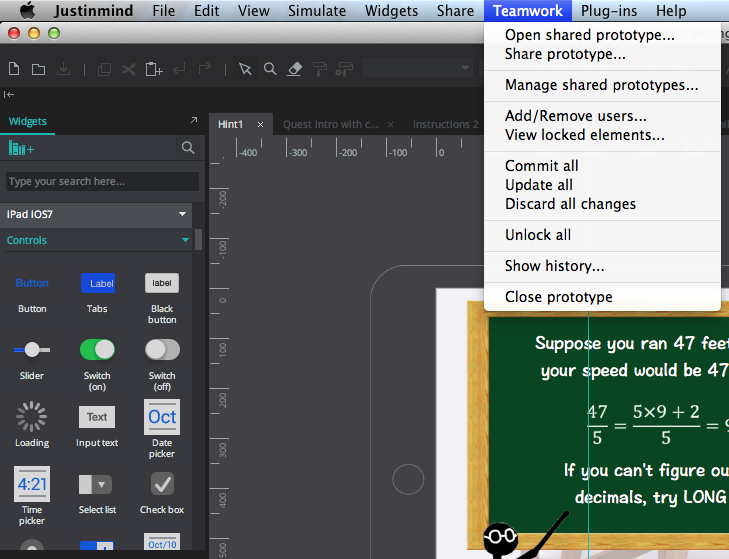 JustInMind - cons
Not intuitive when creating interactive events
Performance issues
Limited overview capability
Teamwork not always working
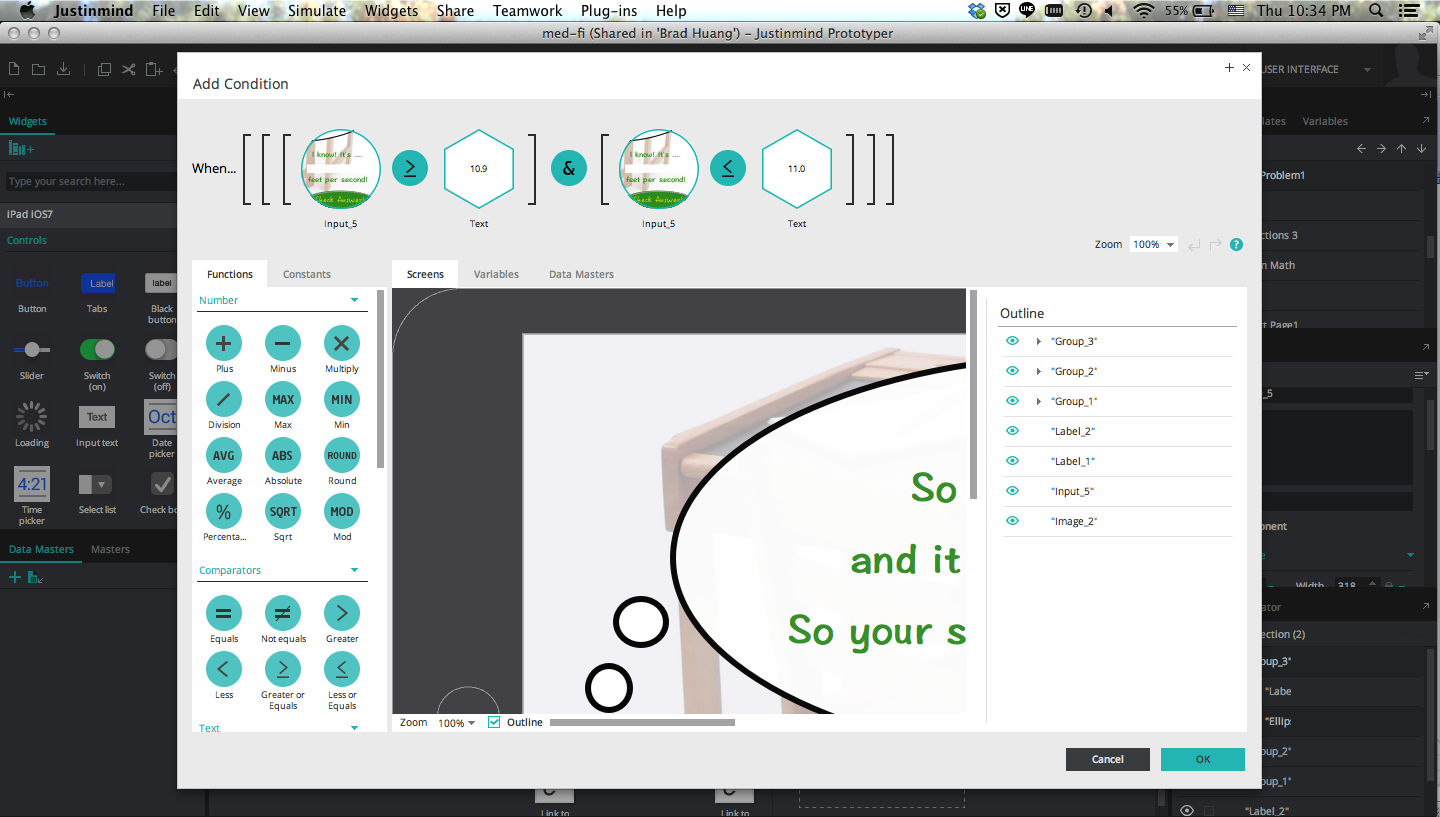 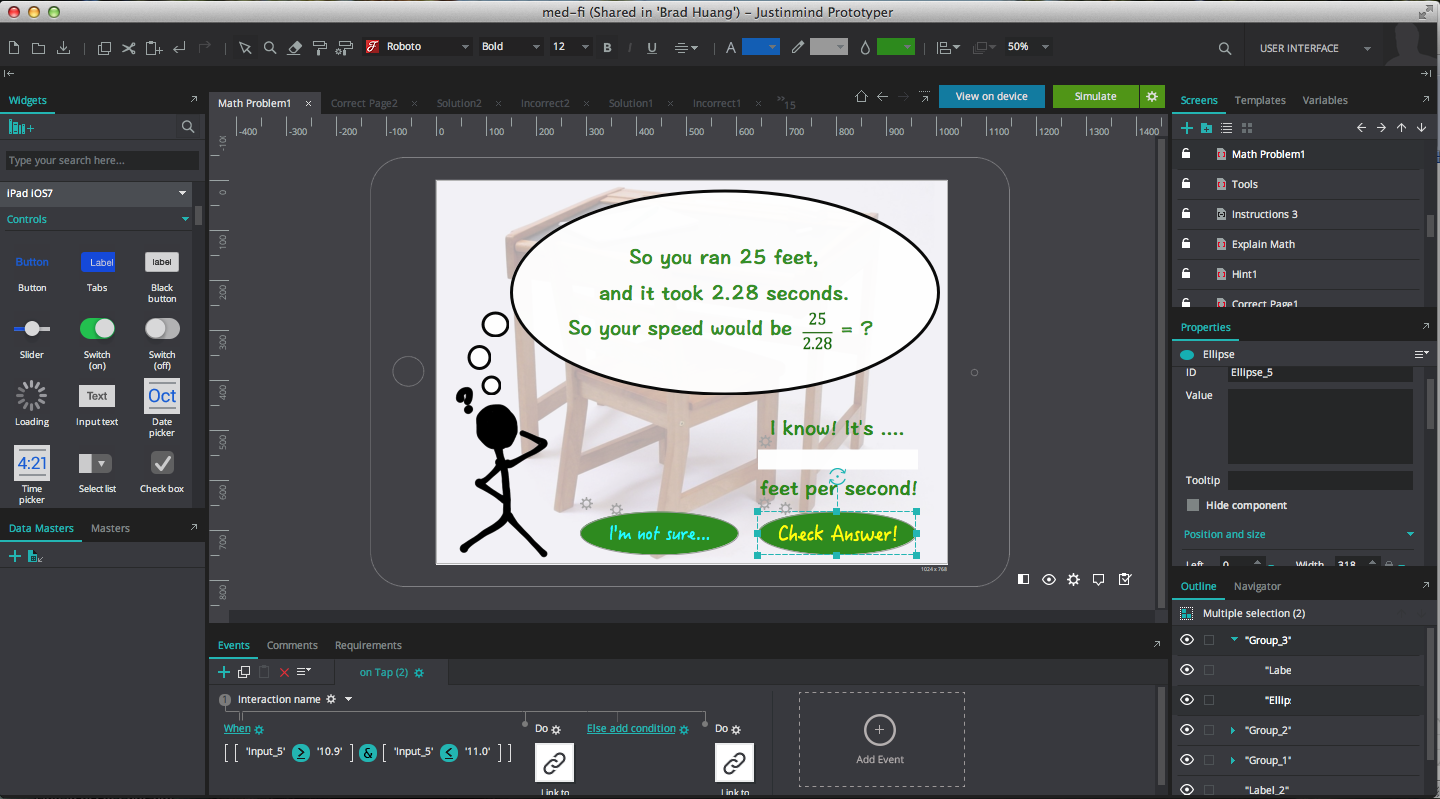 Wizard of Oz
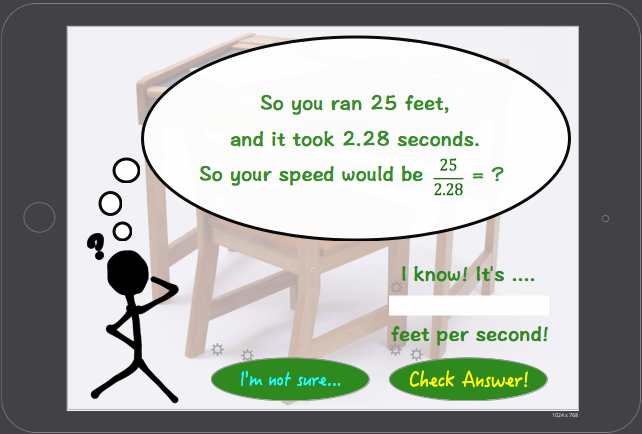 Summary
Improvements in the interfaces
Clear flow between and within different tasks
More improvements needed for dynamic events
However needs database to back up
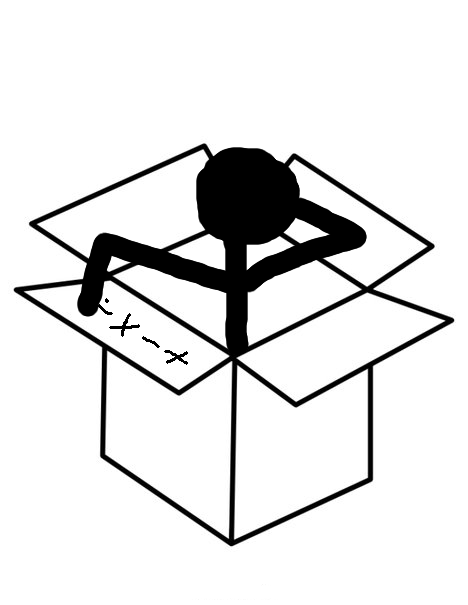 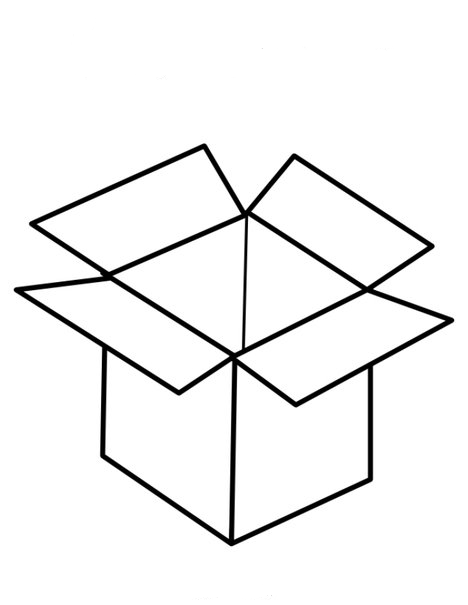 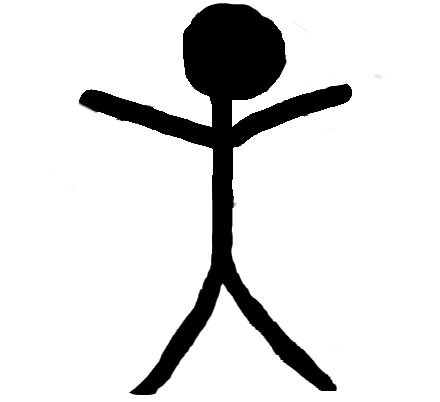